Муниципальное дошкольное образовательное учреждение детский сад № 15 «Огонек» общеразвивающего вида городского округа город Буй
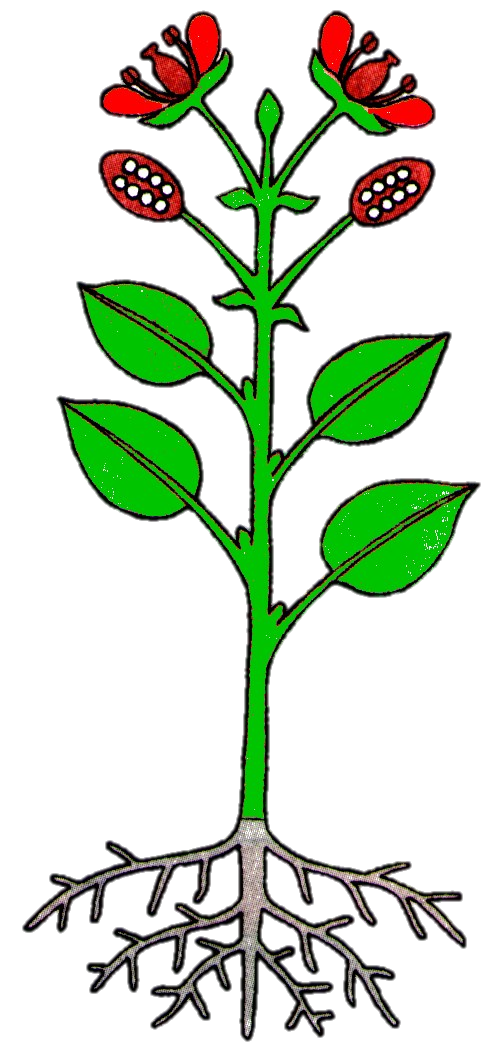 Что увидел ученый в микроскоп?
Интерактивная игра для детей подготовительной к школе группы
Подготовила воспитатель по экологии
Плиткина Светлана Анатольевна
Цель: закрепление знаний детей о частях растения.

Задачи:
     Формировать умение соотносить фрагмент растения  под микроскопом с частью растения; уточнить, как внутреннее строение влияет на назначение части растения;
     Закрепление навыков работы с компьютером/интерактивной доской;
     Развивать умственную деятельность (анализ, сравнение, соотношение);
     Прививать интерес к миру растений.
Какой части растения соответствует этот фрагмент, который увидел ученый под микроскопом?
Чтобы узнать правильный ответ, нажми на части растений. Неправильные ответы – исчезнут.
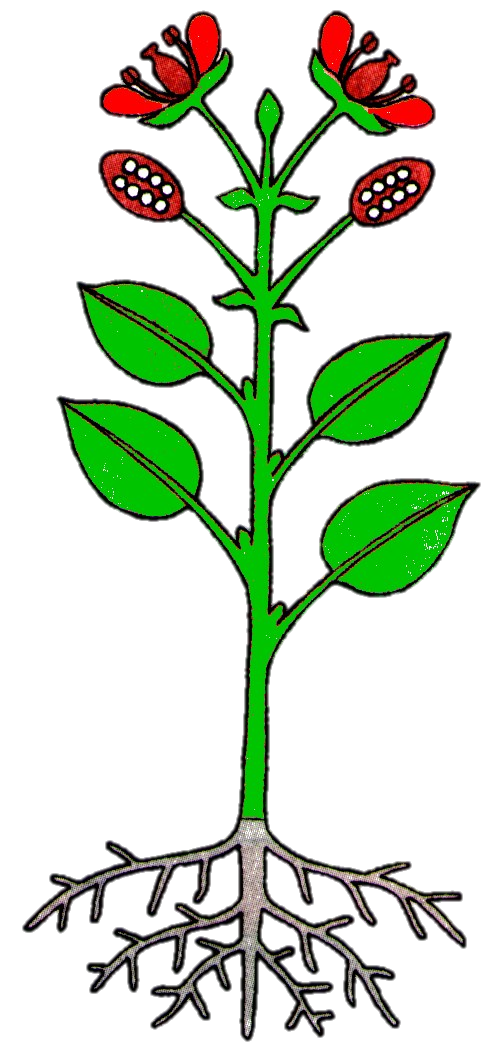 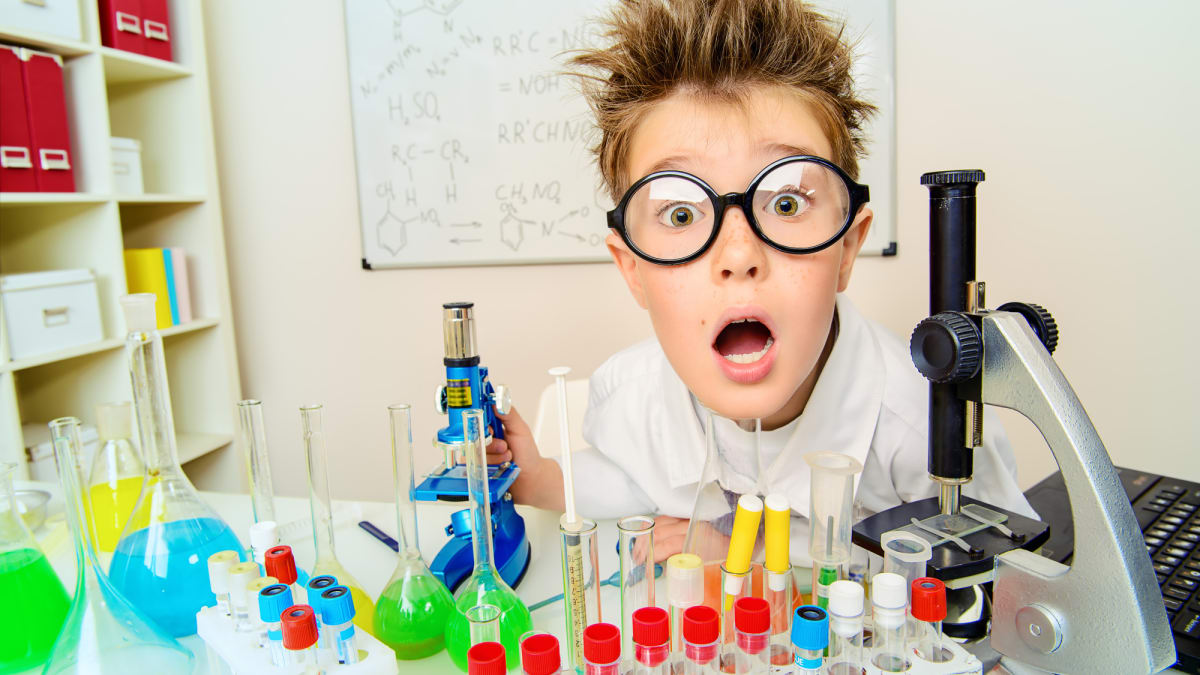 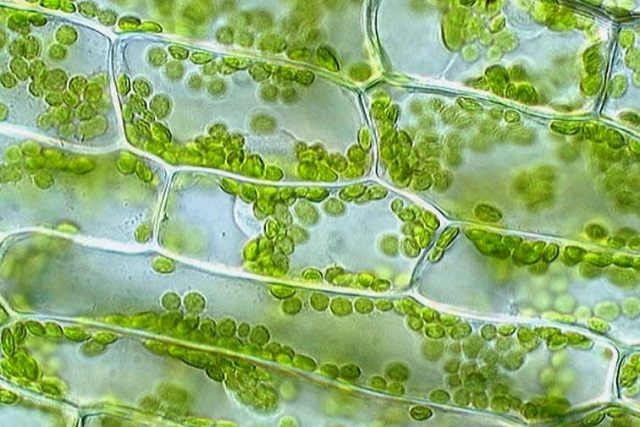 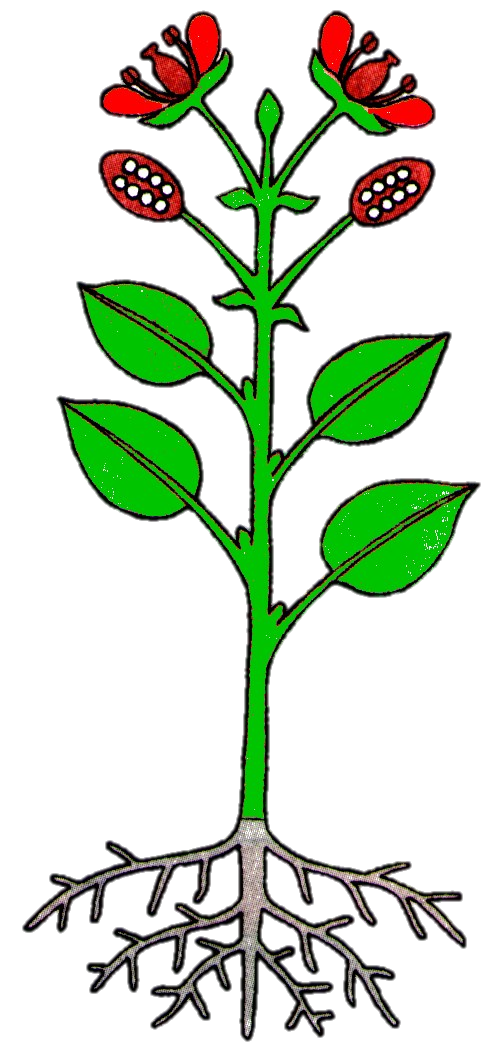 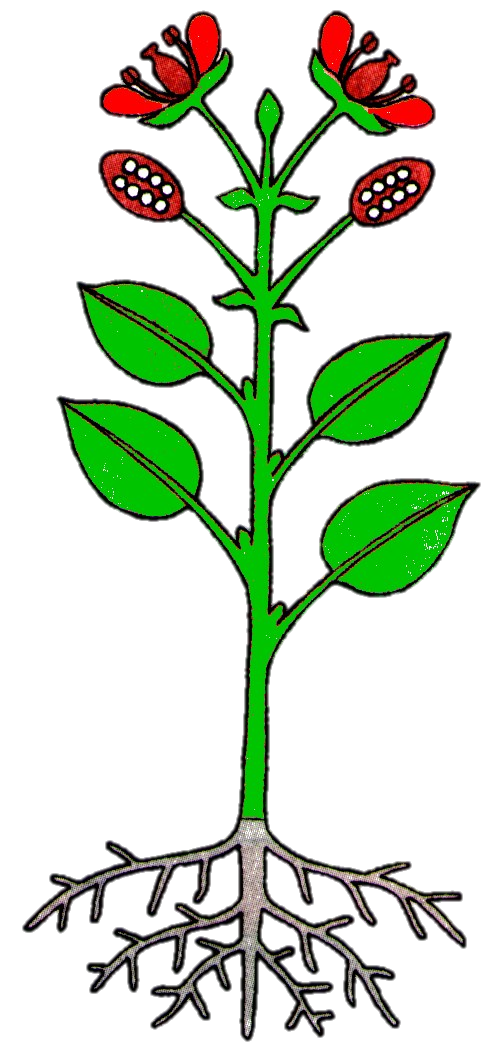 Теперь ты догадываешься, почему листья растений имеют зеленый цвет?
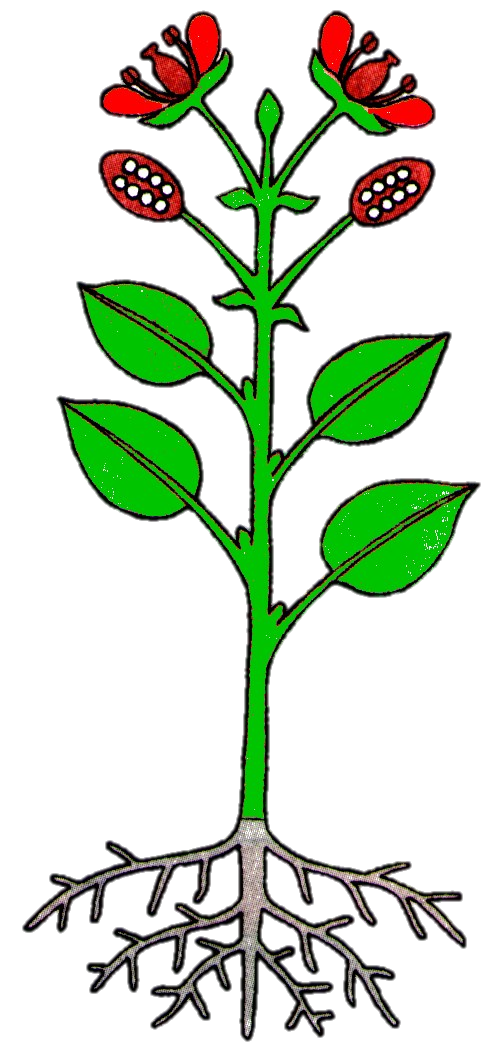 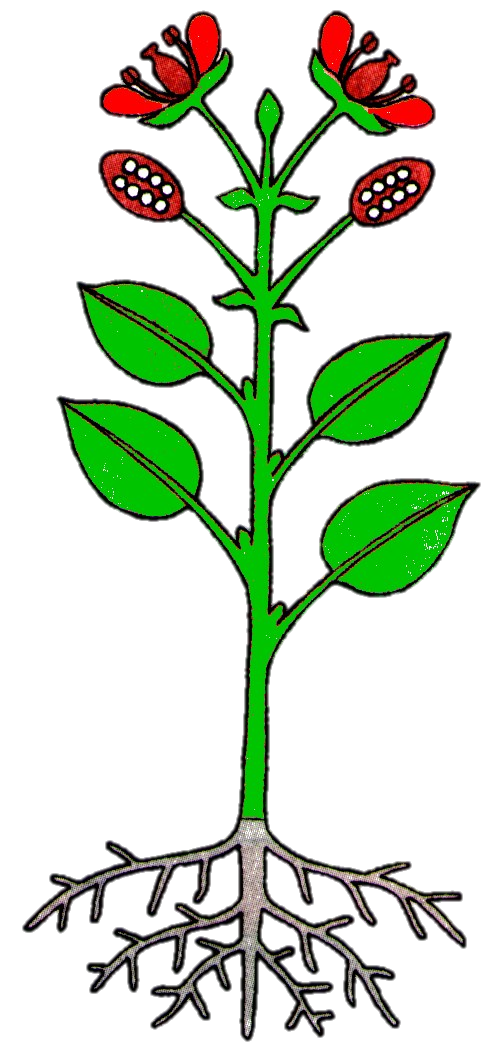 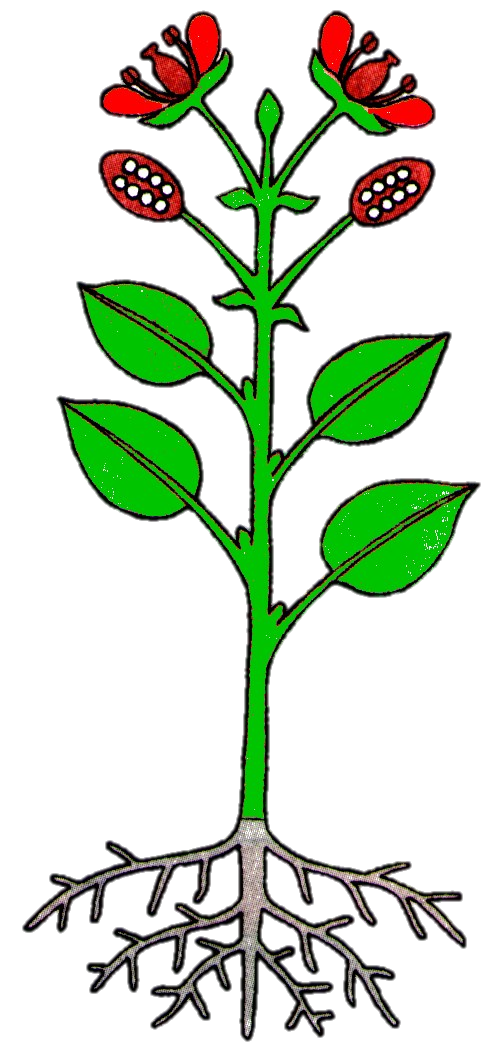 Какой части растения соответствует этот фрагмент, который увидел ученый под микроскопом?
Чтобы узнать правильный ответ, нажми на части растений. Неправильные ответы – исчезнут.
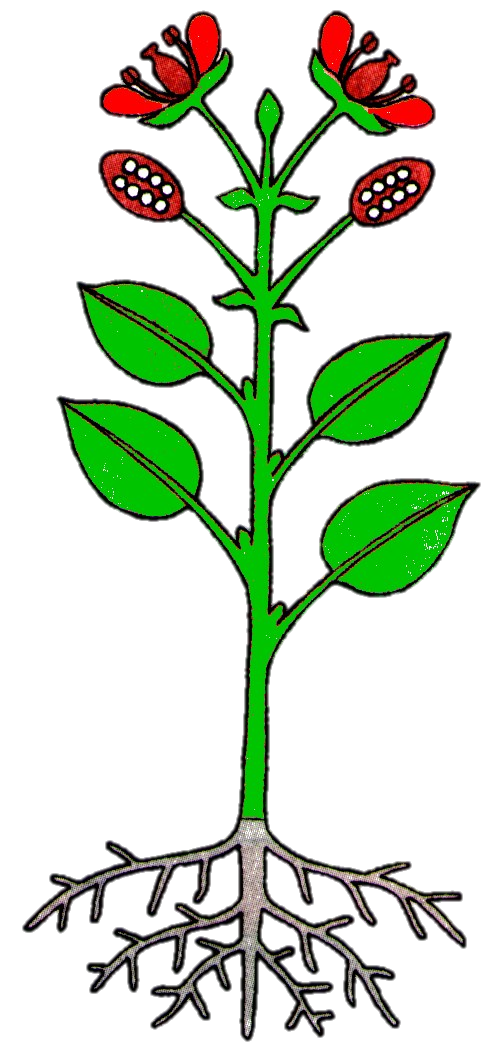 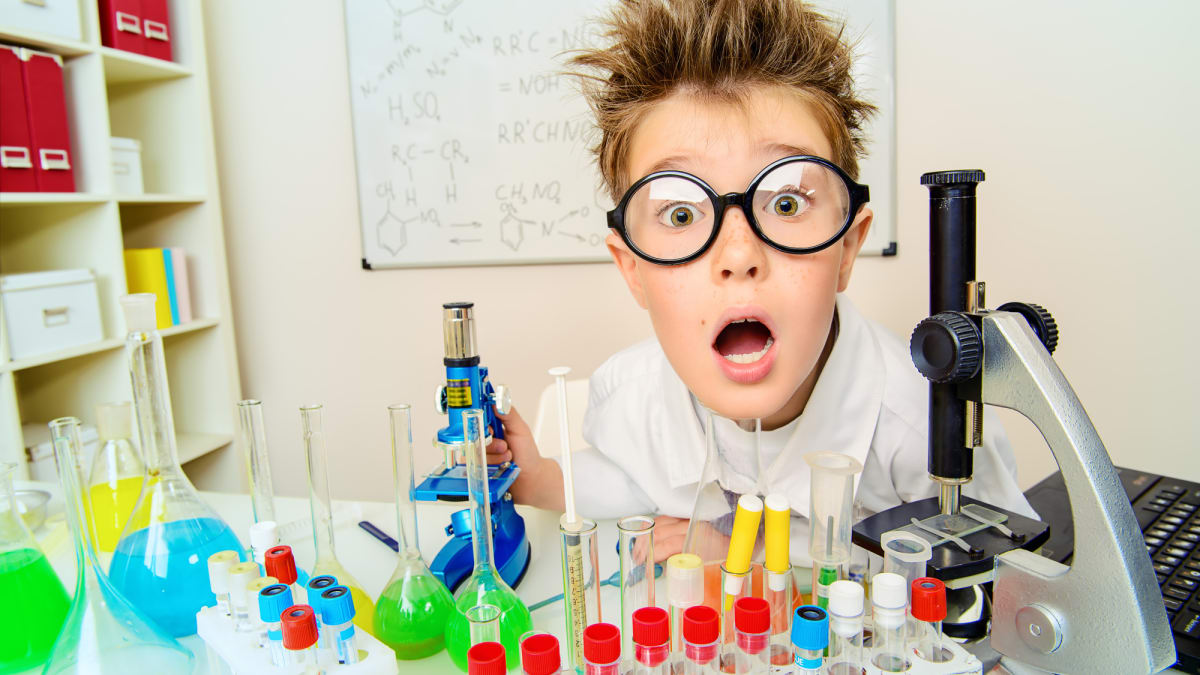 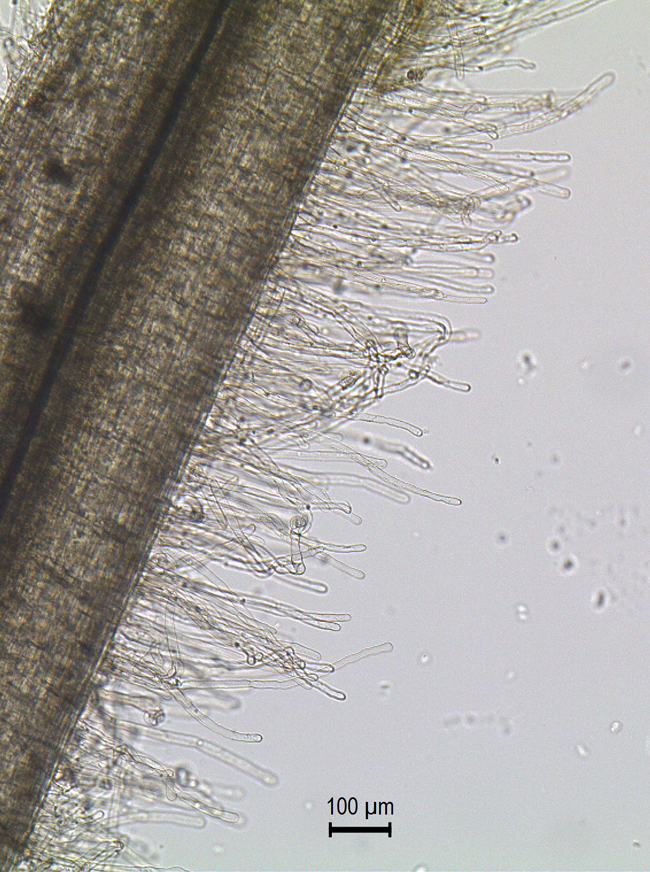 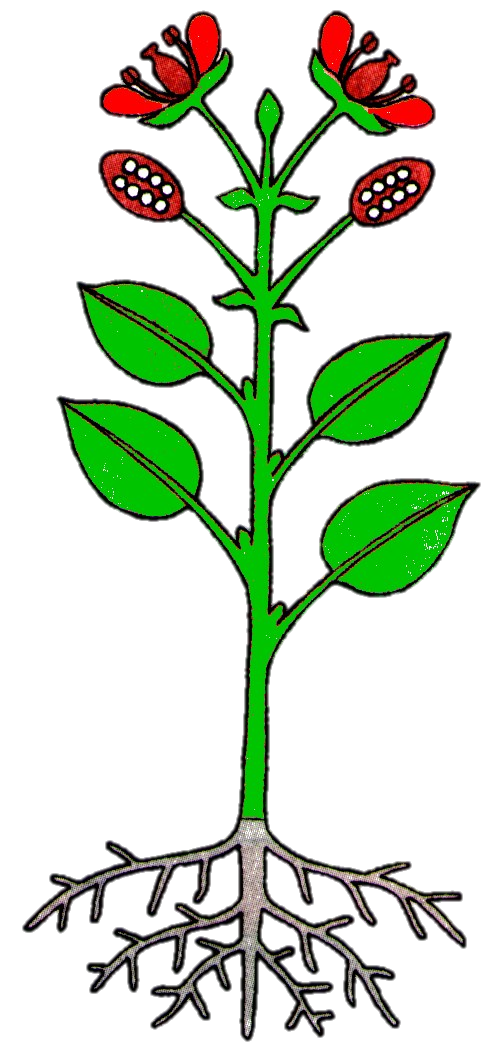 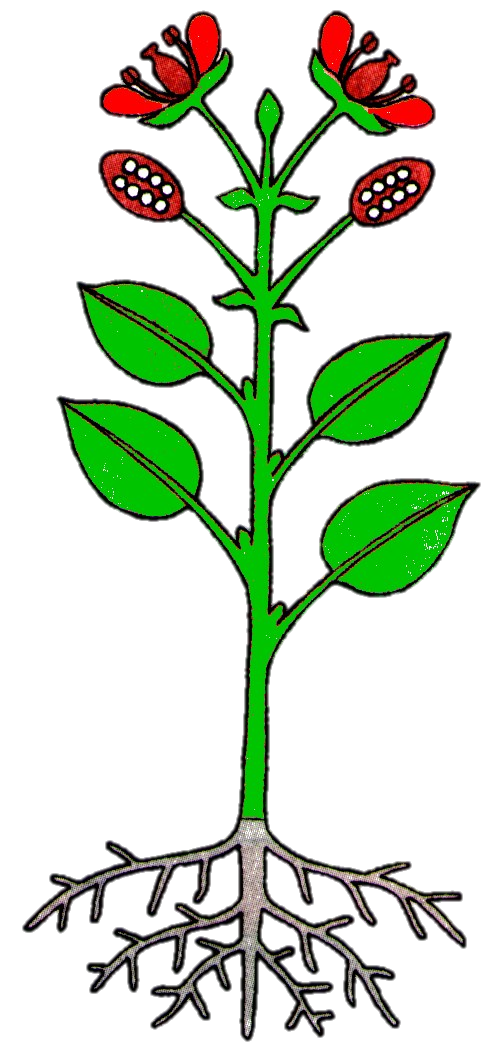 Именно такие маленькие корешки всасывают воду.  
Большие корни нужны чтобы удерживать растение.
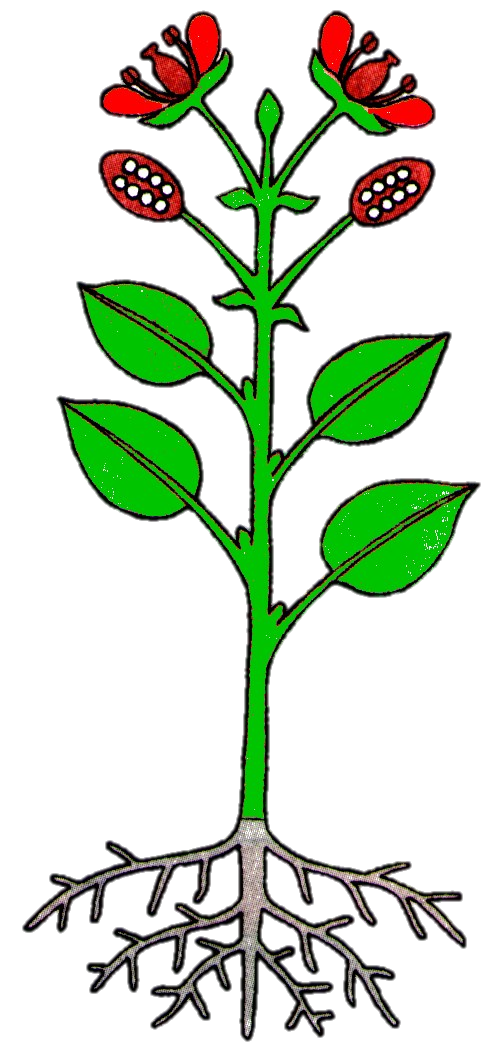 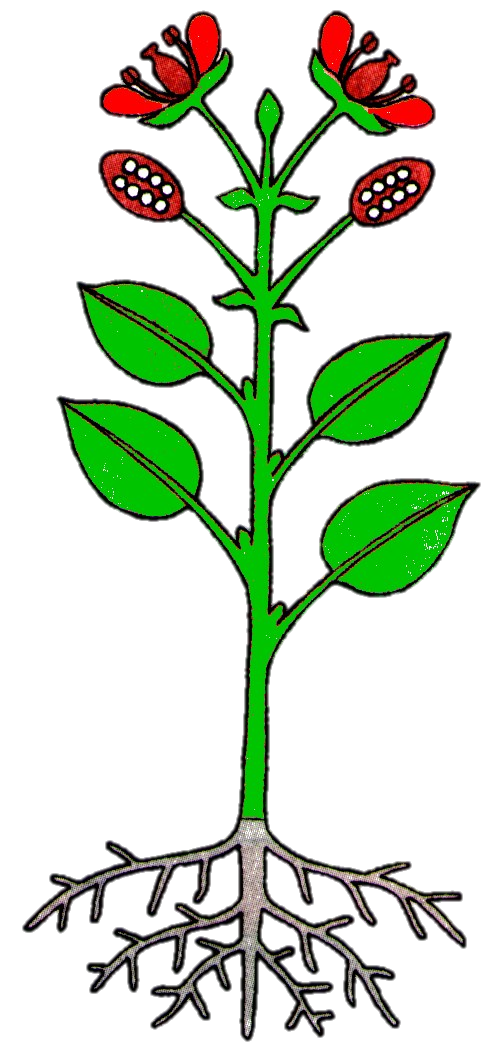 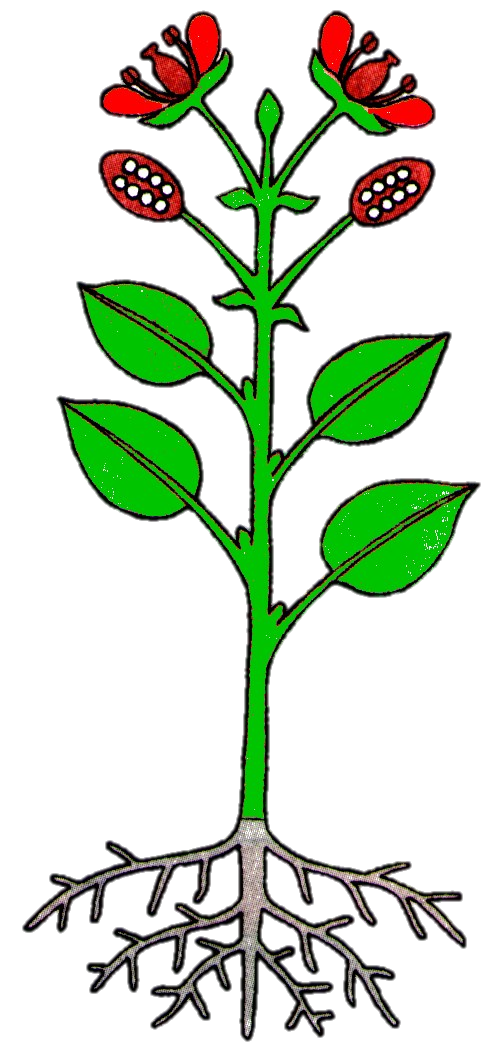 Какой части растения соответствует этот фрагмент, который увидел ученый под микроскопом?
Чтобы узнать правильный ответ, нажми на части растений. Неправильные ответы – исчезнут.
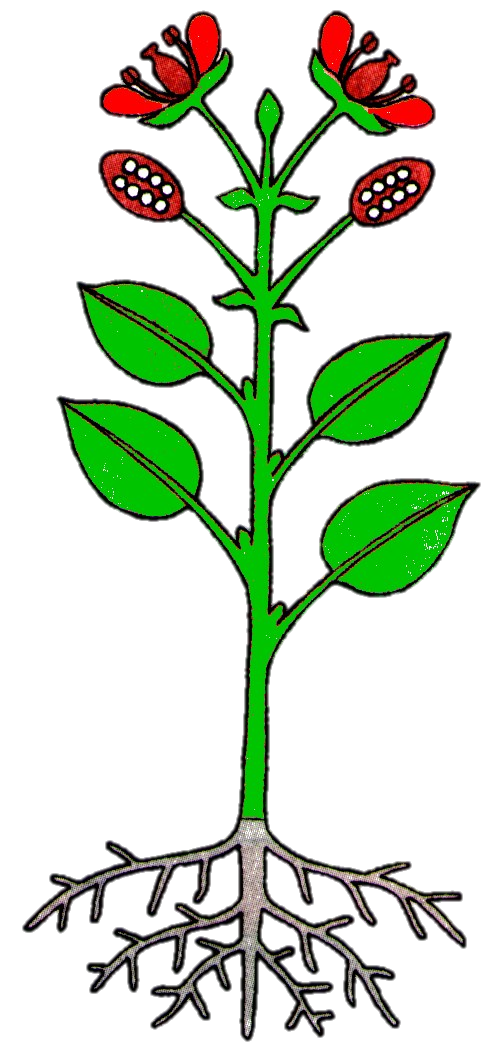 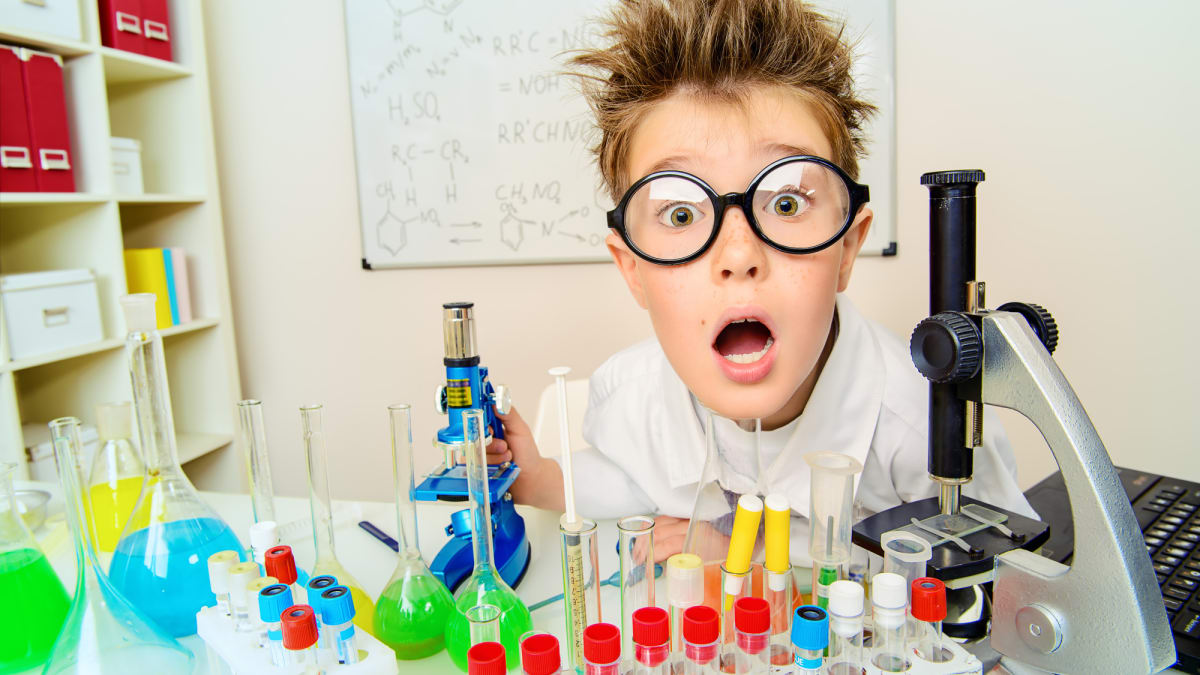 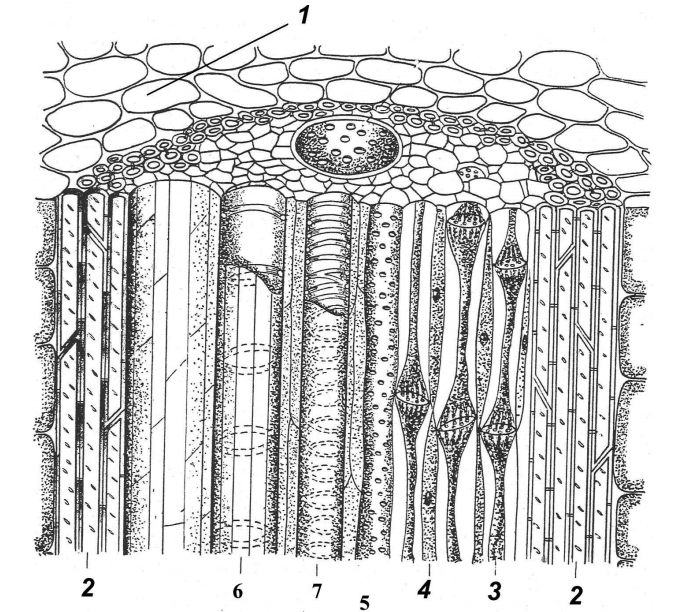 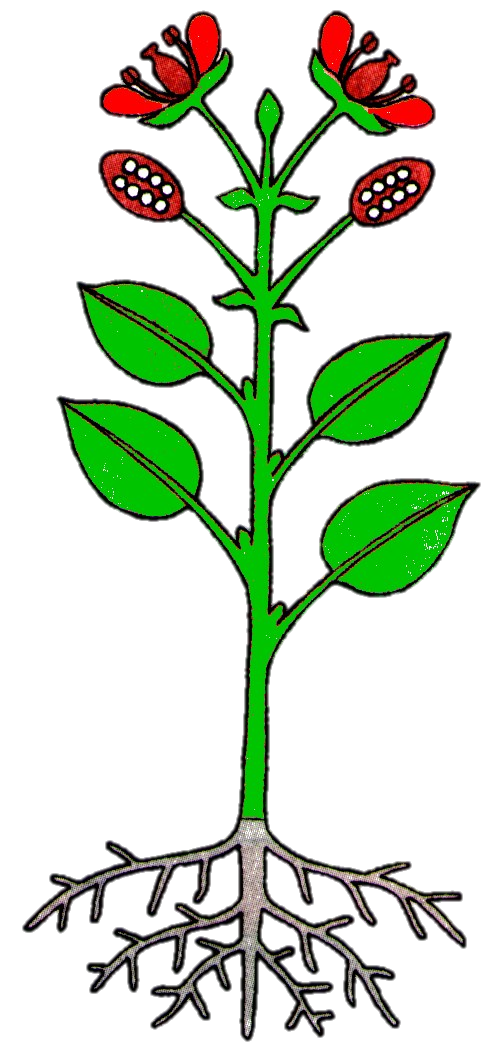 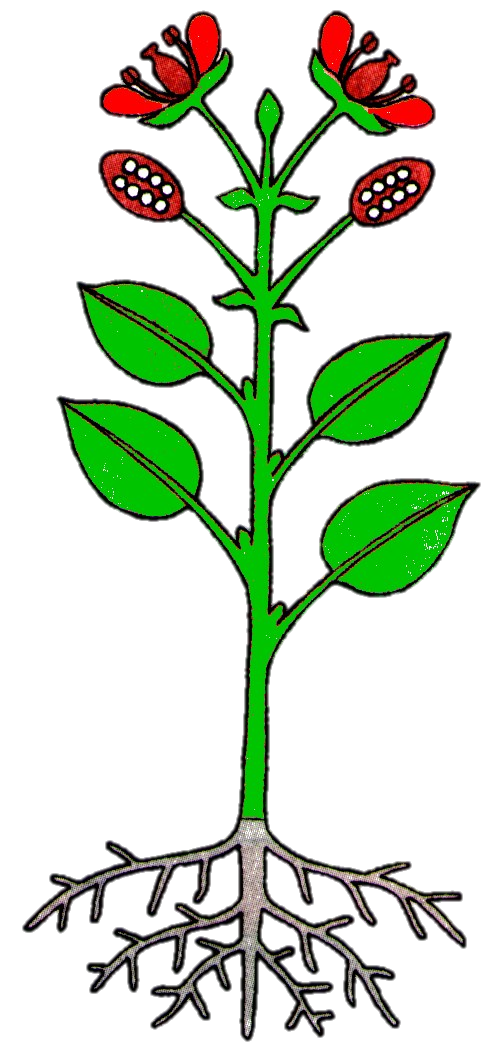 Правильно, это разрез стебля растения! Присмотрись, здесь видны «трубочки», по которым вода поднимается от корней к листьям. Как по соломинке от коктейля.
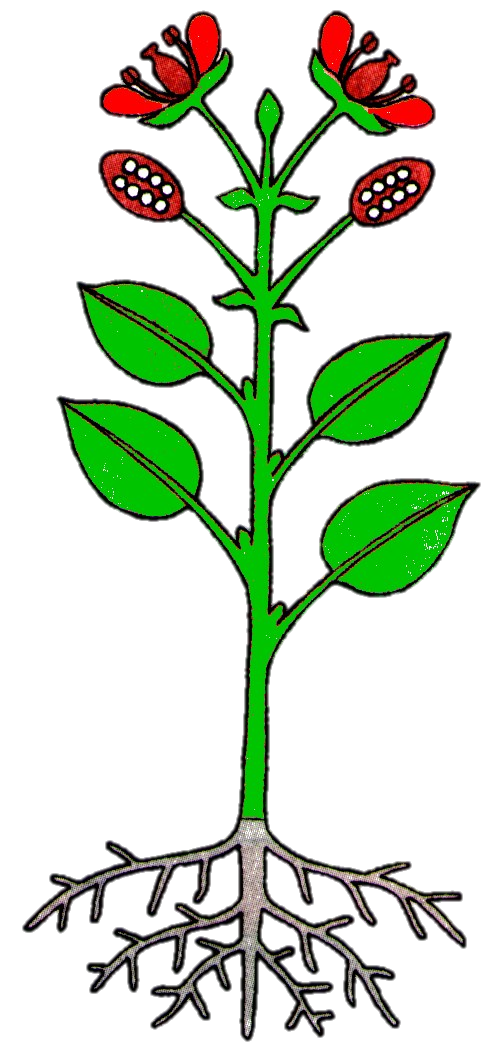 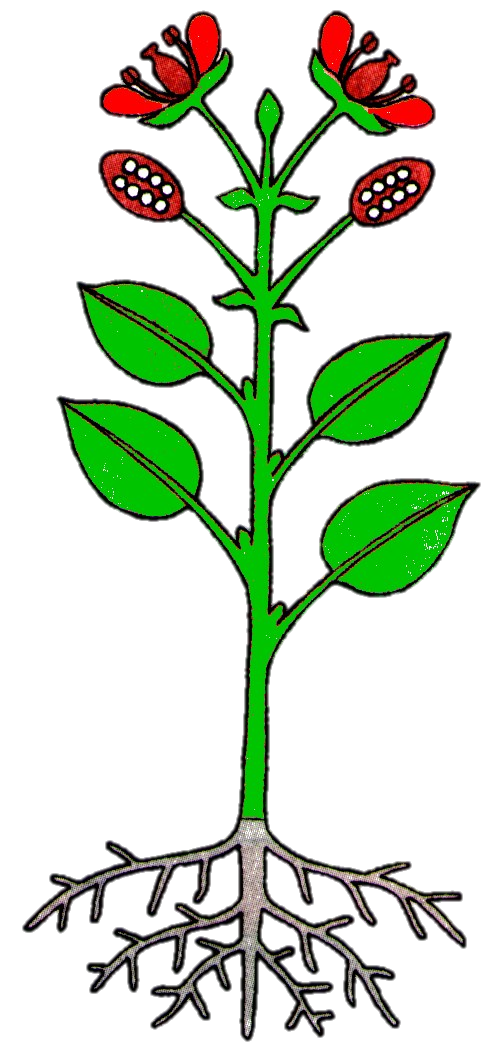 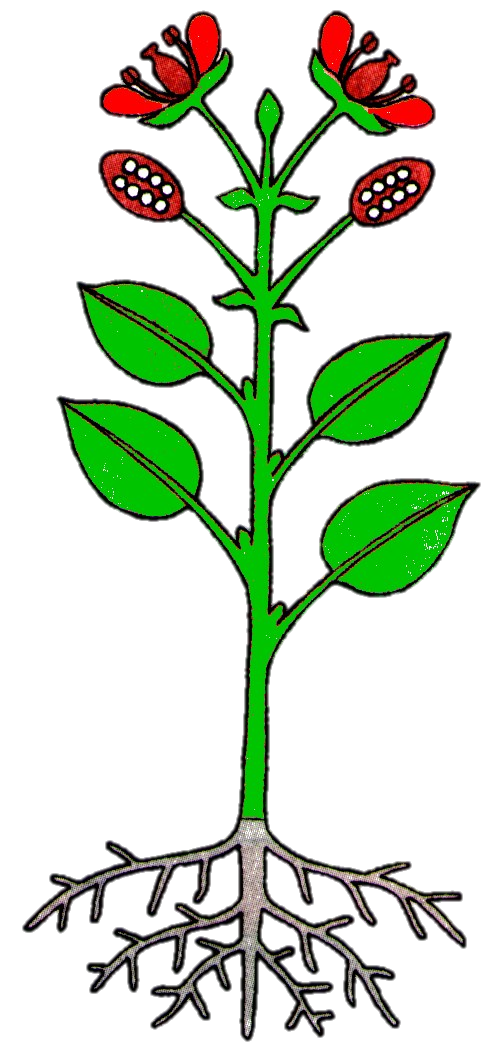 Какой части растения соответствует этот фрагмент, который увидел ученый под микроскопом?
Чтобы узнать правильный ответ, нажми на части растений. Неправильные ответы – исчезнут.
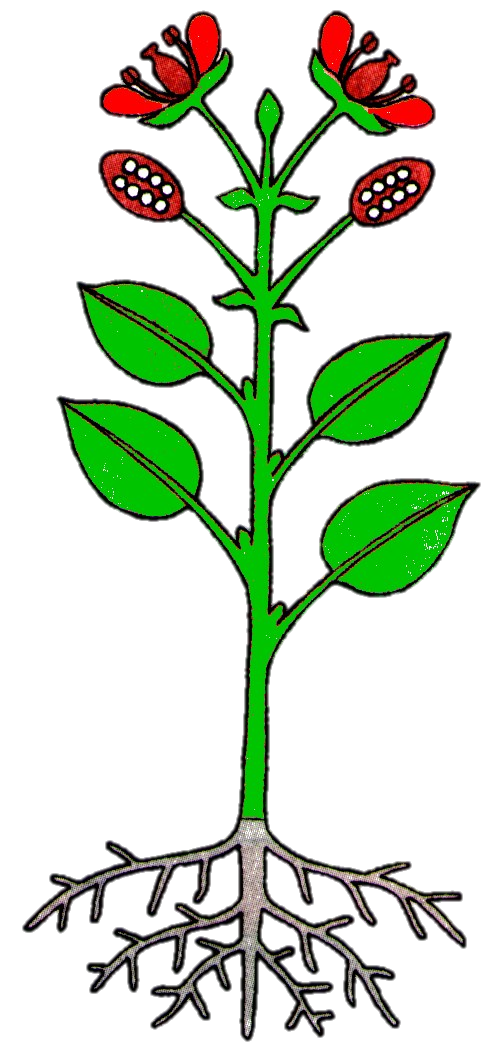 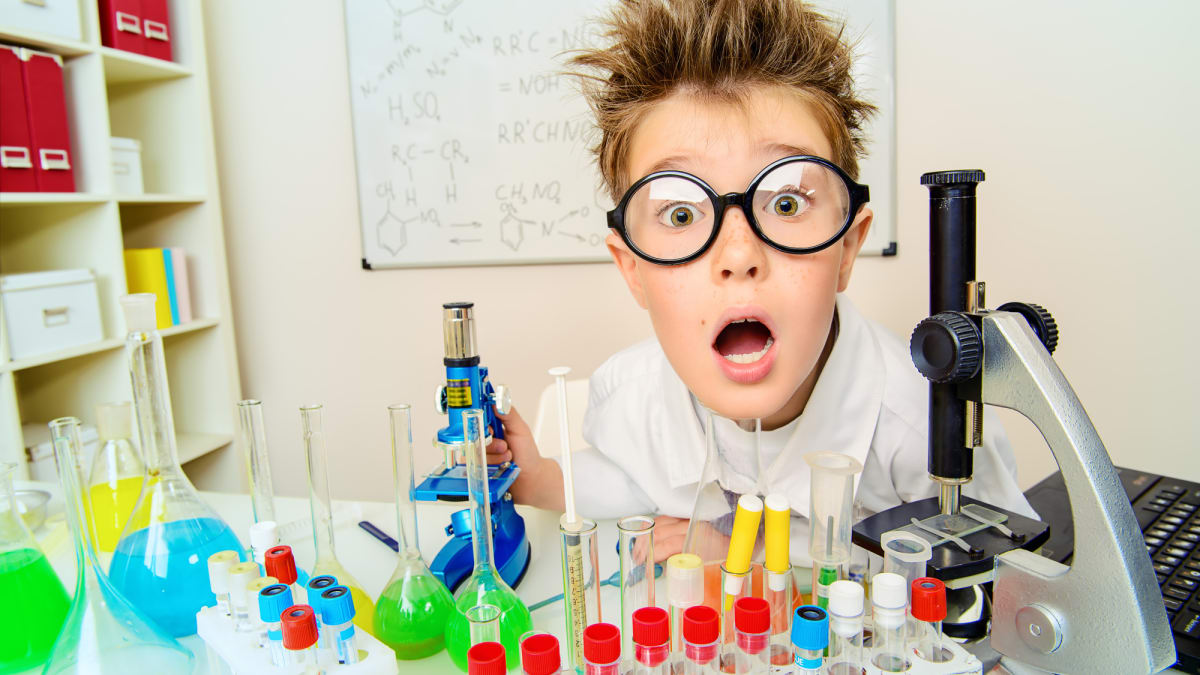 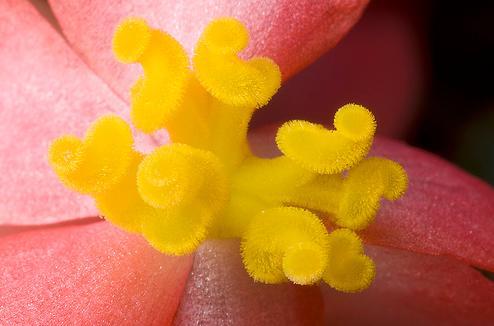 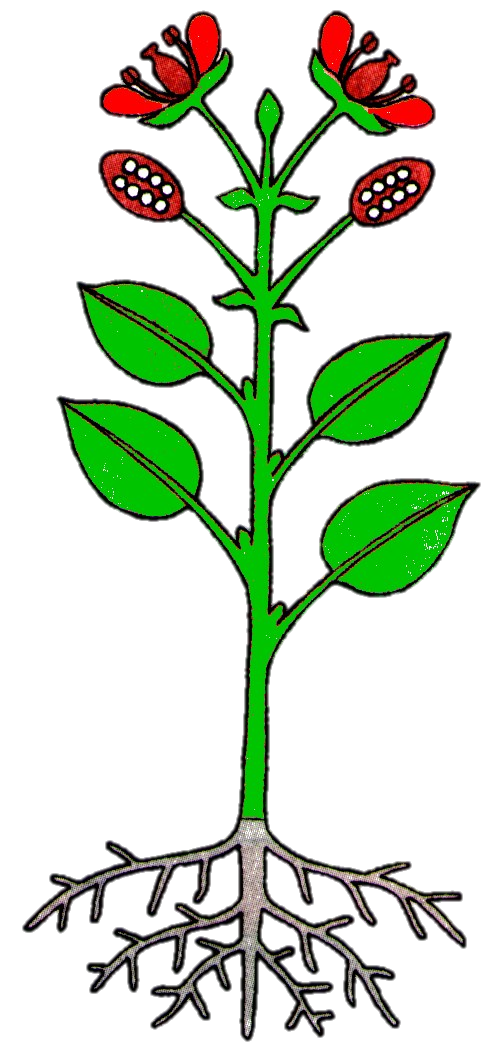 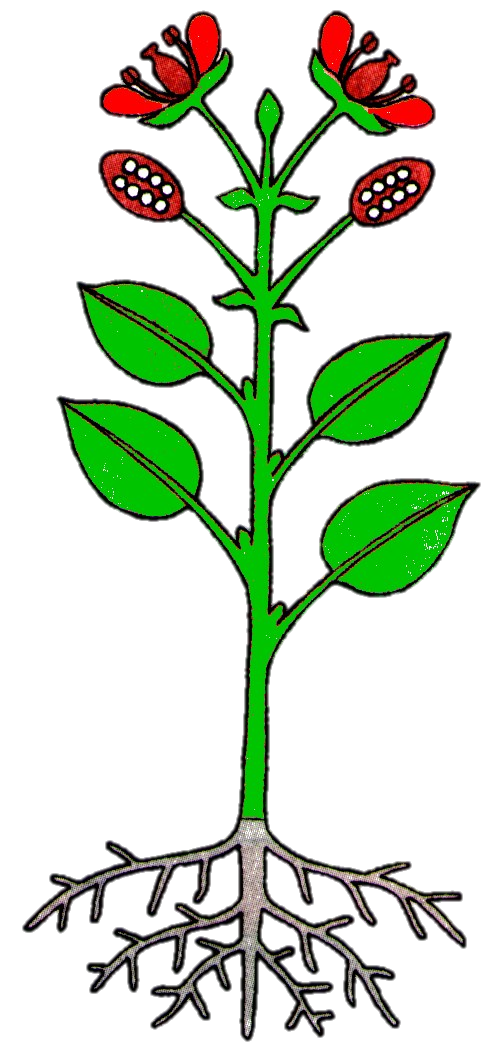 Да, это фрагмент цветка. Он источает аромат нектара, привлекая к себе насекомых. Перелетая с цветка на цветок насекомые с удовольствием пьют нектар, перенося на себе пыльцу цветов. Пыльца обязательно должна попасть на пестики, иначе не будет семян у растения. Поэтому пестики здесь такие пушистые.
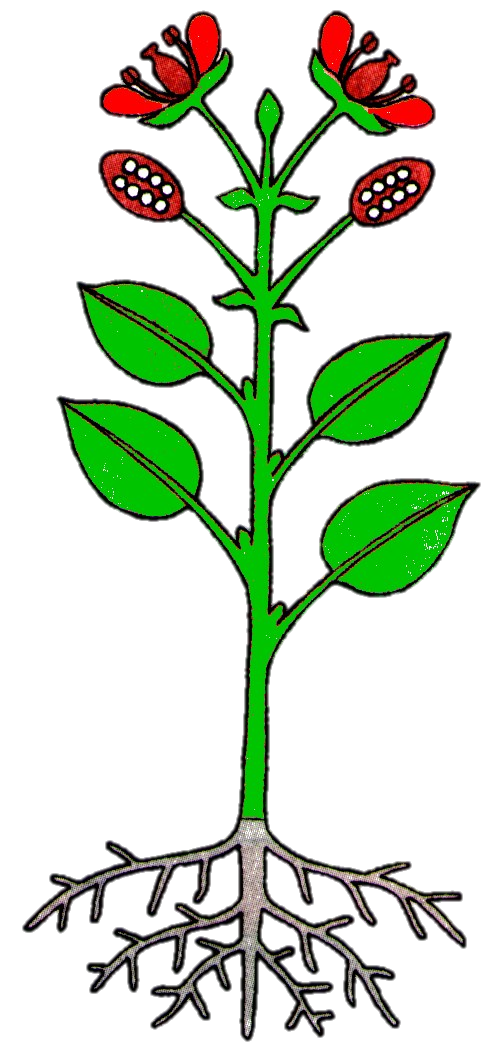 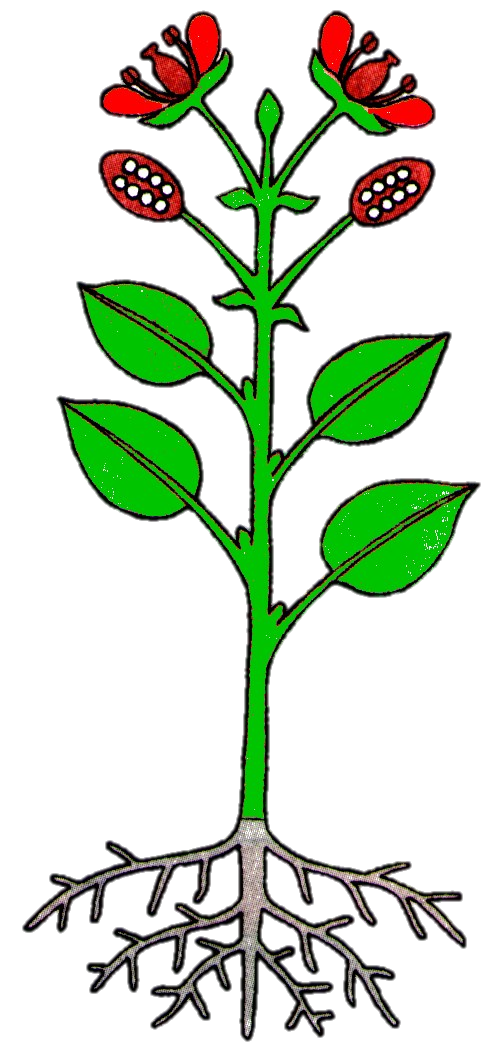 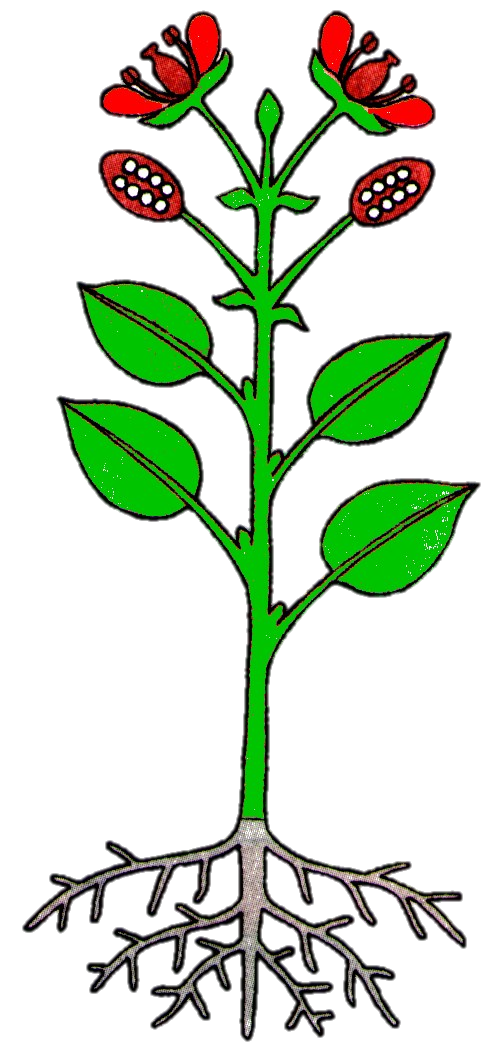 Какой части растения соответствует этот фрагмент, который увидел ученый под микроскопом?
Чтобы узнать правильный ответ, нажми на части растений. Неправильные ответы – исчезнут.
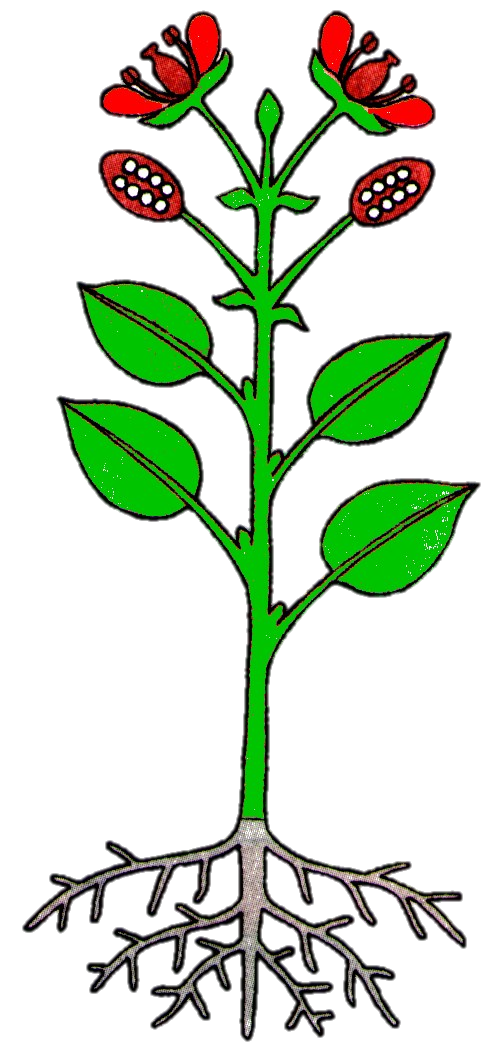 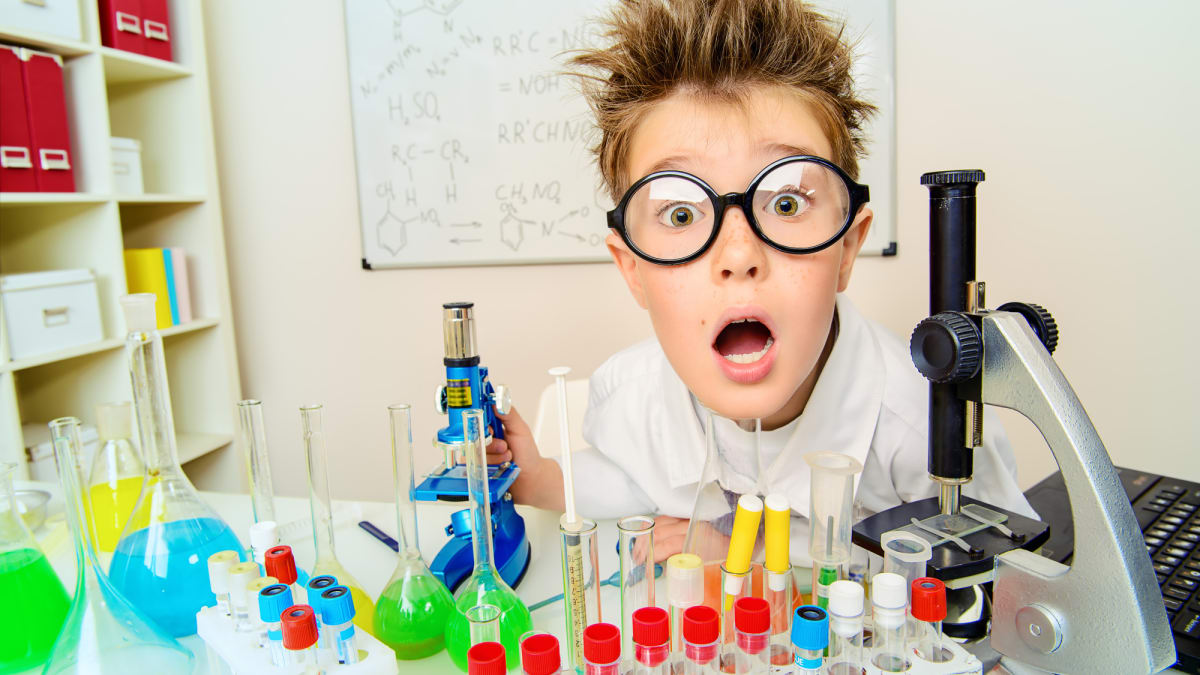 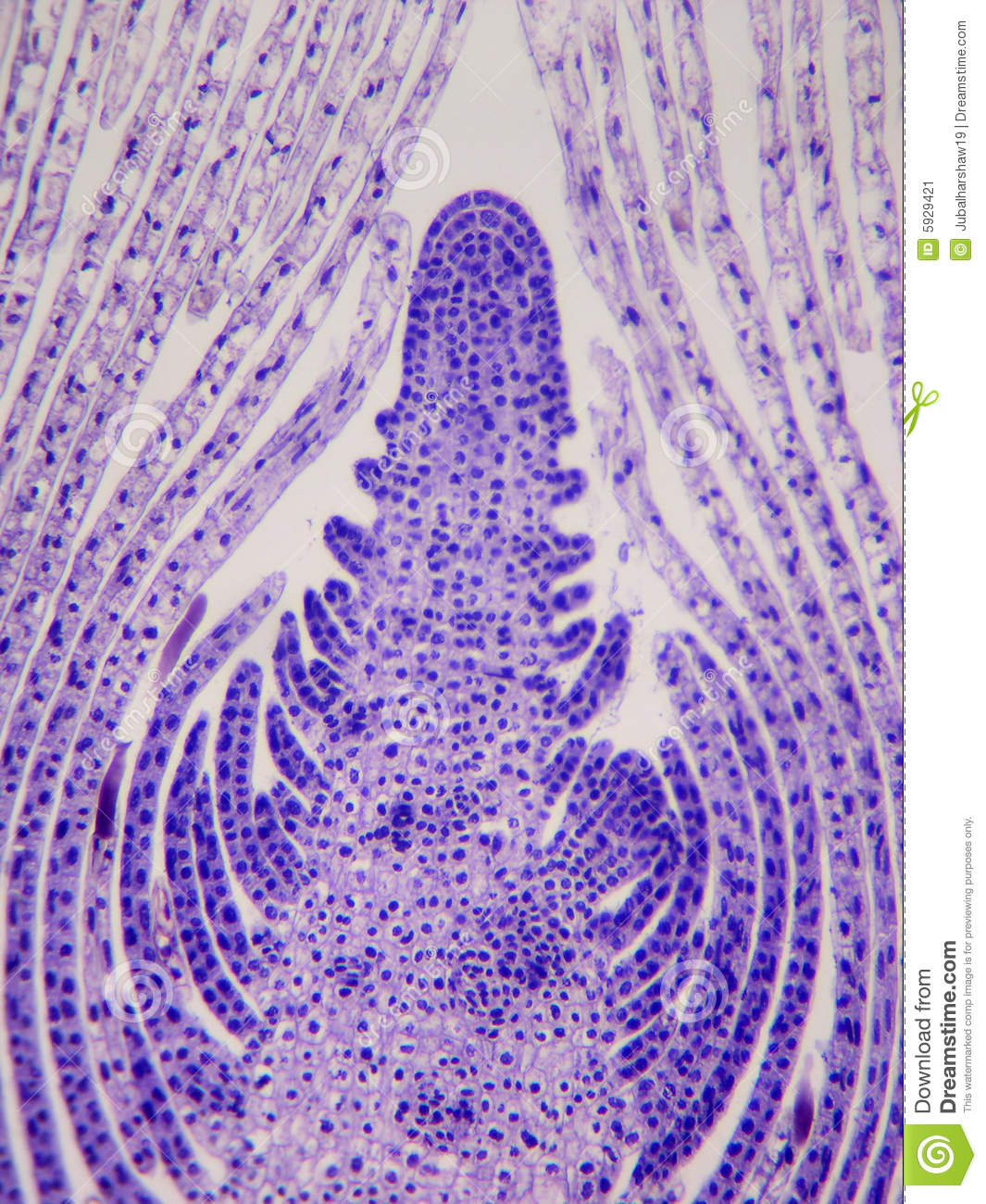 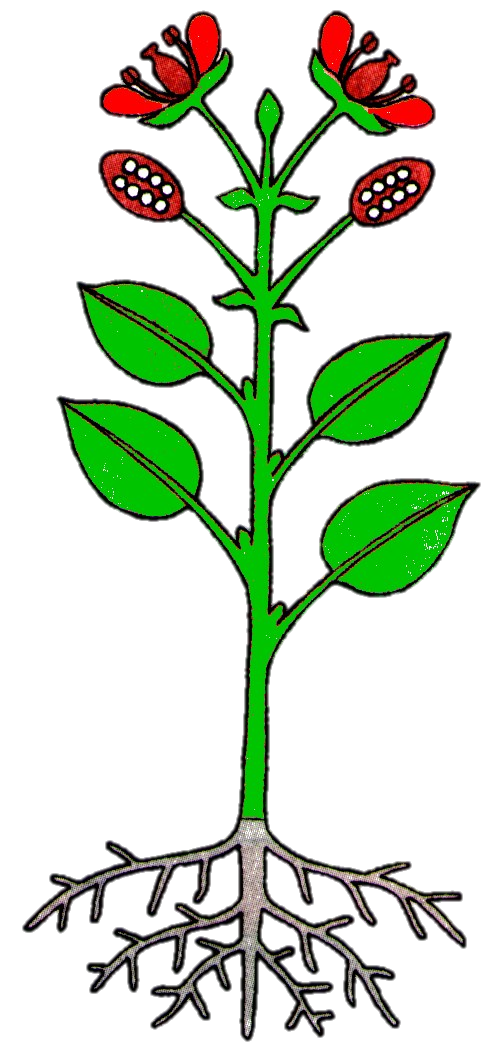 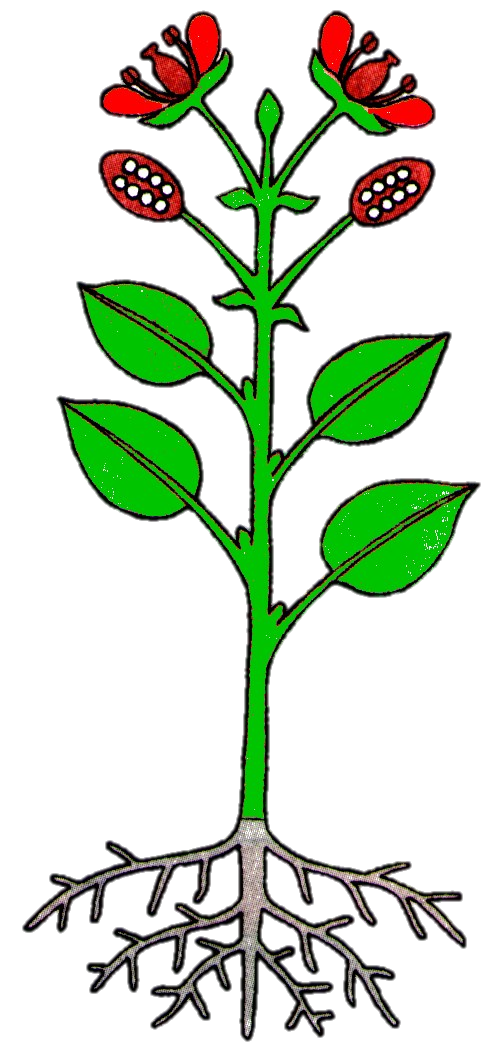 А это – листовая почка. Посмотри, в ней спрятаны будущие листочки. Есть еще и цветочные почки, в них – будущие бутоны цветов.
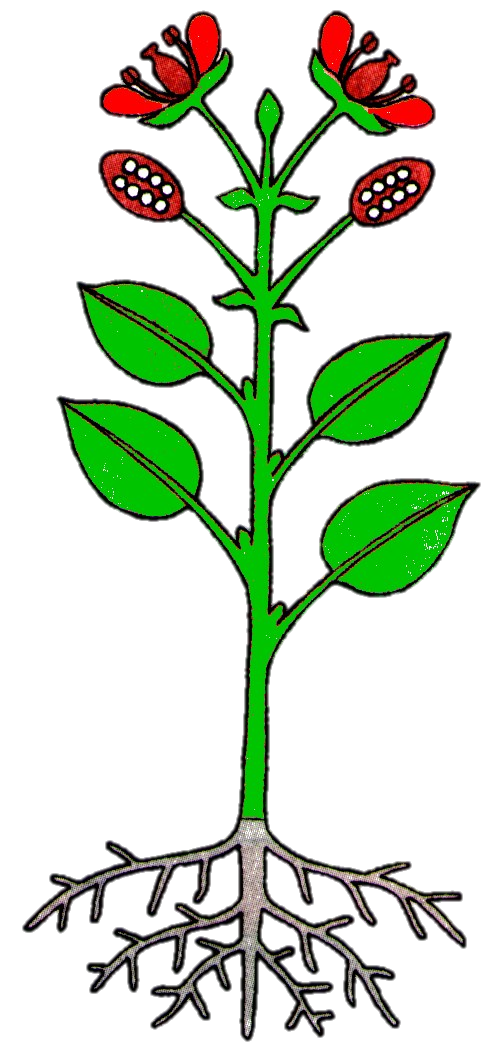 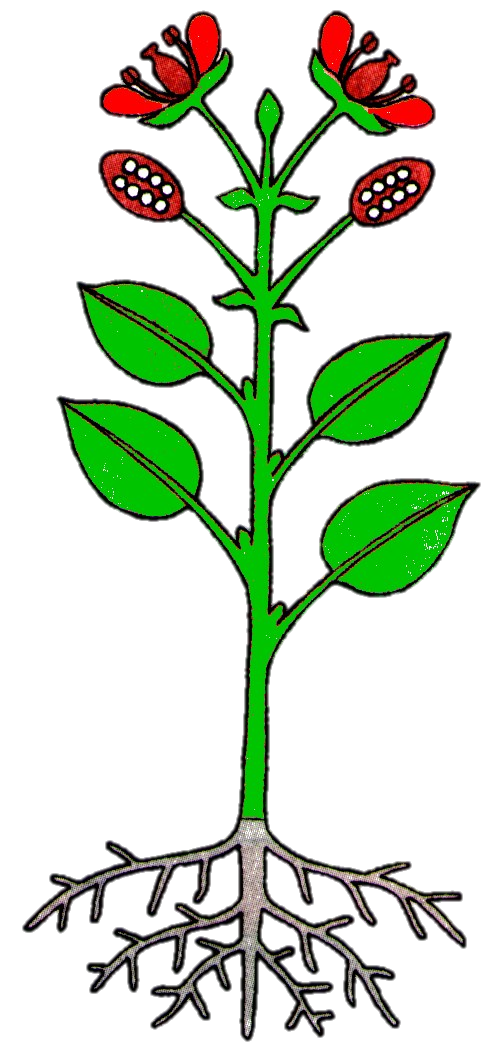 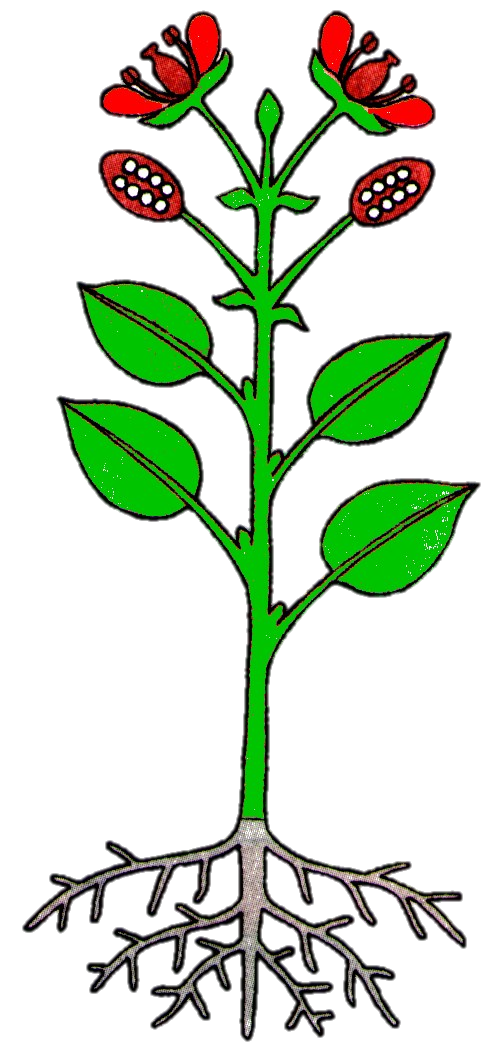 Какой части растения соответствует этот фрагмент, который увидел ученый под микроскопом?
Чтобы узнать правильный ответ, нажми на части растений. Неправильные ответы – исчезнут.
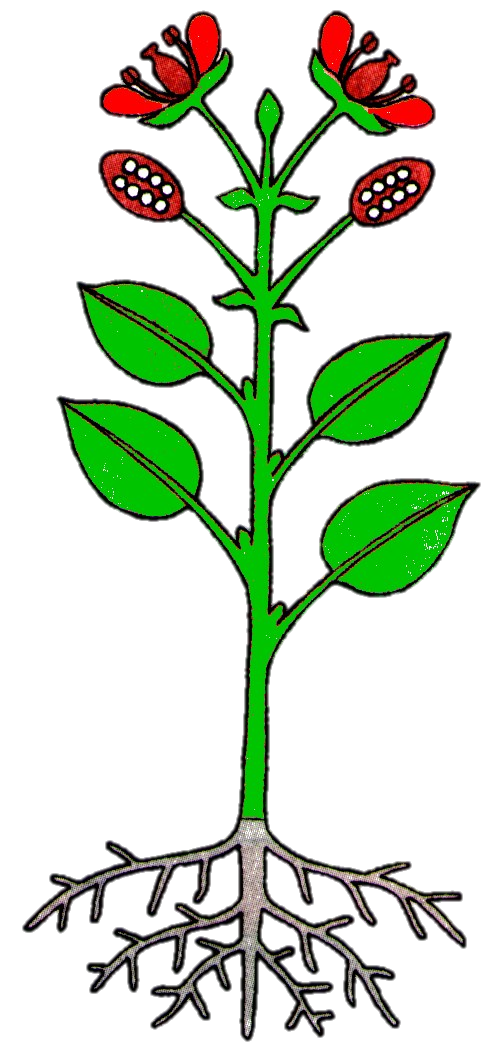 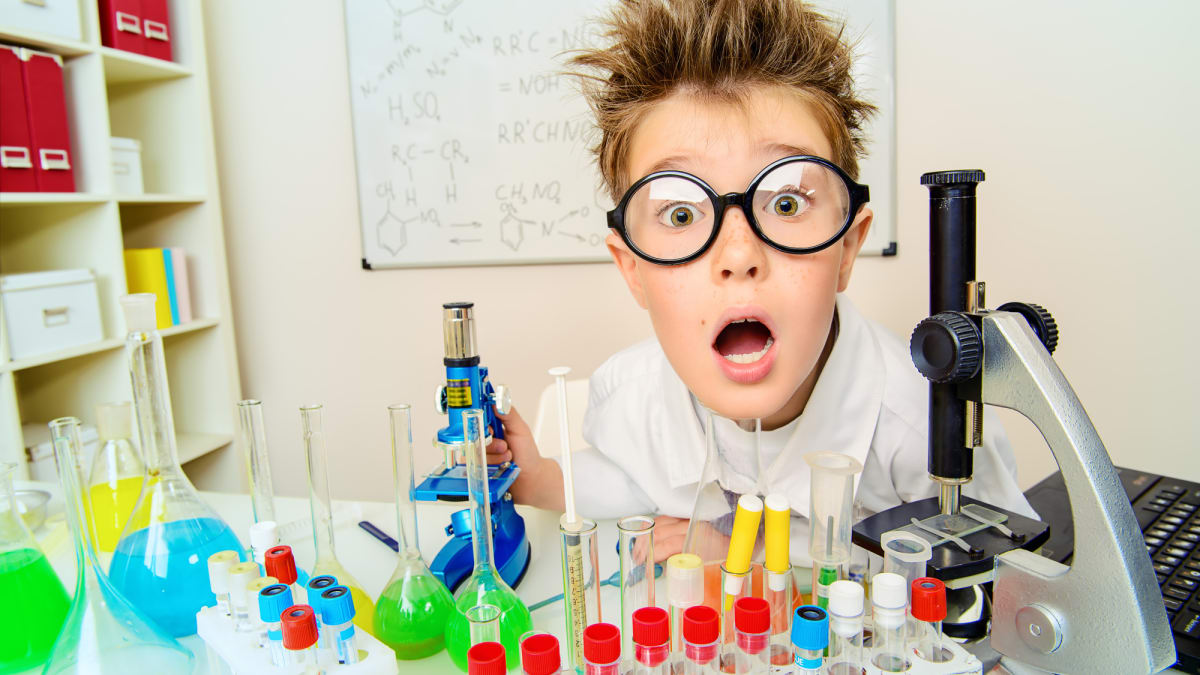 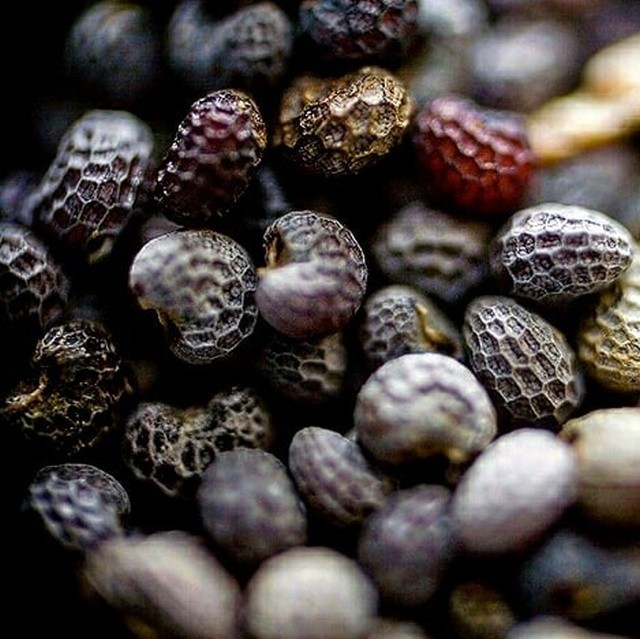 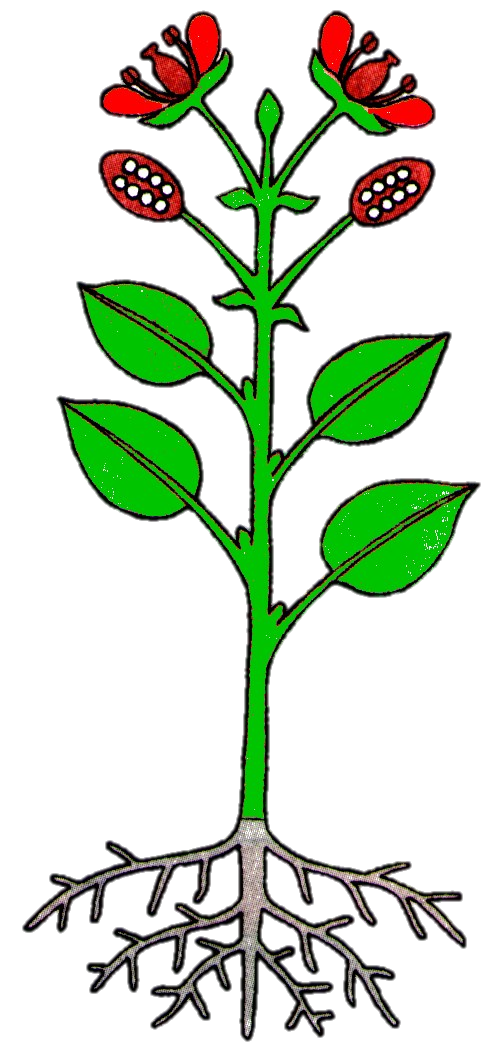 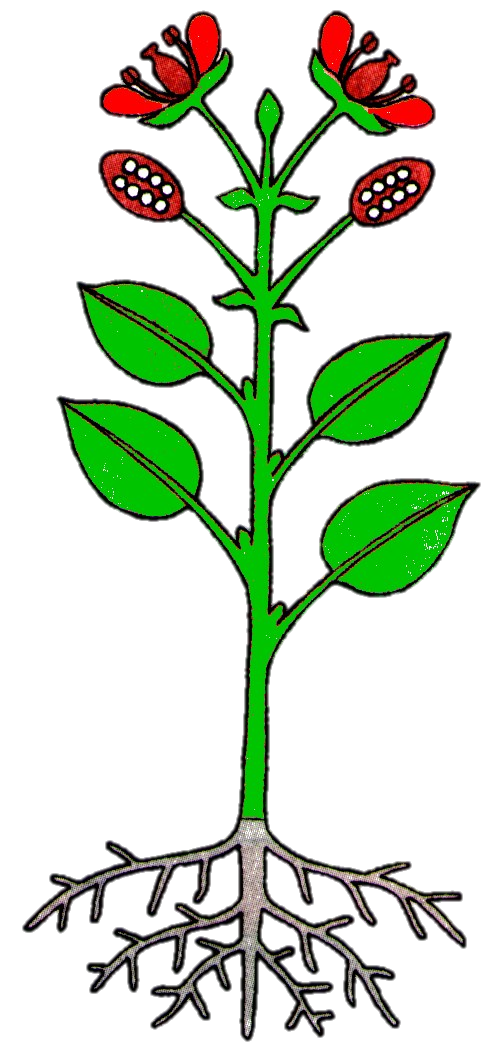 А это – семена растения, его детки. Без семян не было бы новых растений
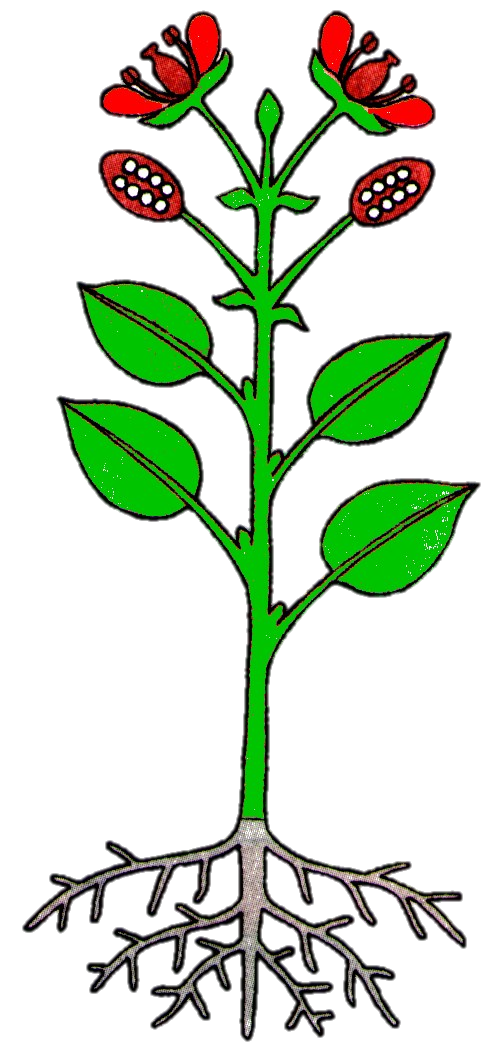 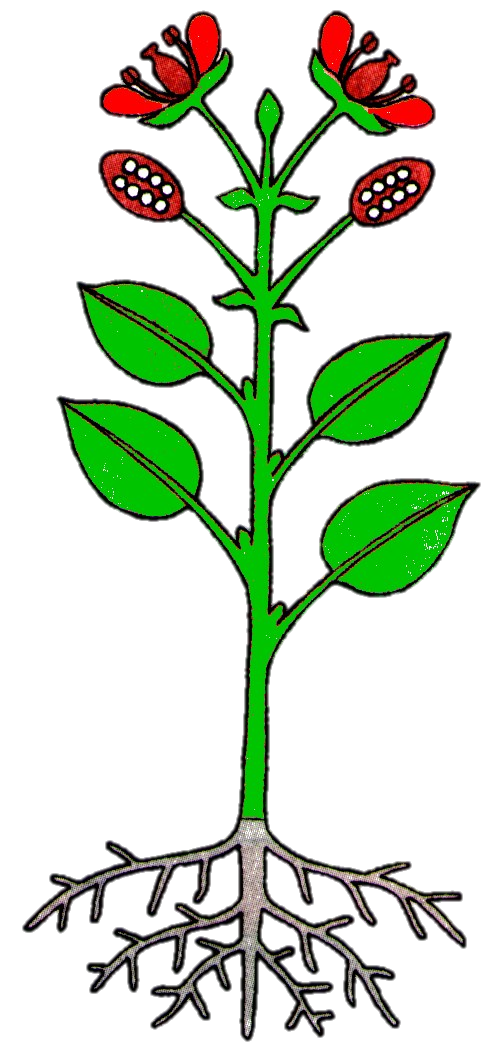 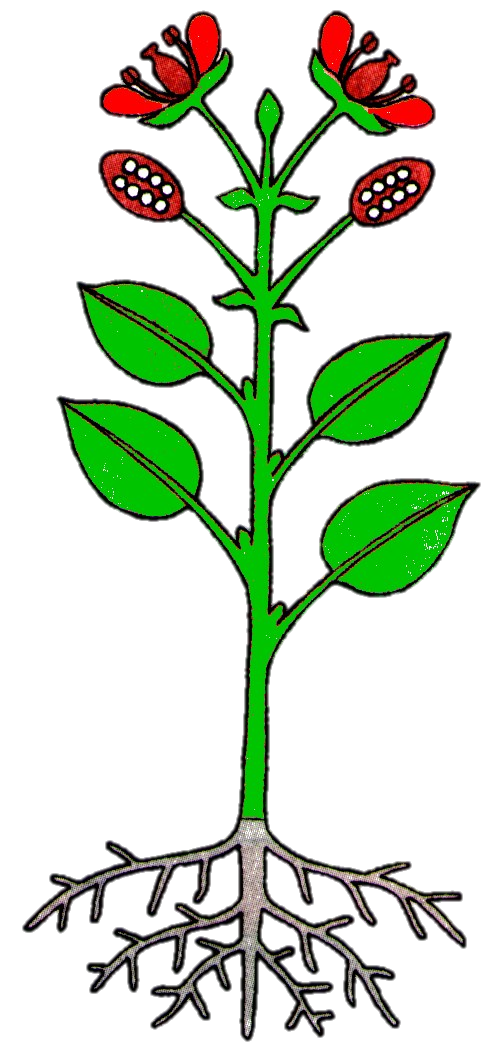 Интернет ресурсы:
http://cdn.thinglink.me/api/image/733336514901049345/1024/10/scaletowidth/0/0/1/1/false/true?wait=true
https://www.frontiersin.org/files/Articles/66498/fpls-04-00484-HTML/image_m/fpls-04-00484-g001.jpg
http://www.childrenpedia.org/4/2.files/image139.jpg
https://getimg.germany.ru/g/https://foren.germany.ru/images/upload/2/2/598222/Begonie.jpg
https://thumbs.dreamstime.com/z/%D0%B2%D0%B5%D1%80%D1%85%D1%83%D1%88%D0%B5%D1%87%D0%BD%D1%8B%D0%B9-%D1%81%D1%82%D0%B5%D1%80%D0%B6%D0%B5%D0%BD%D1%8C-%D0%BC%D0%B5%D1%80%D0%B8%D1%81%D1%82%D0%B5%D0%BC%D0%B0-%D0%B1%D1%83%D1%82%D0%BE%D0%BD%D0%B0-5929421.jpg
https://img.novosti-n.org/upload/ukraine/426266.jpg 
http://900igr.net/datai/biologija/Tkani-rastenij/0010-007-Morfologija-i-anatomija.png
https://yandex.ru/images/search?text=%D0%BA%D0%B0%D1%80%D1%82%D0%B8%D0%BD%D0%BA%D0%B0%20%D0%B4%D0%BE%D1%88%D0%BA%D0%BE%D0%BB%D1%8C%D0%BD%D0%B8%D0%BA%20%D1%81%20%D0%BC%D0%B8%D0%BA%D1%80%D0%BE%D1%81%D0%BA%D0%BE%D0%BF%D0%BE%D0%BC%20%D1%83%D1%87%D0%B5%D0%BD%D1%8B%D0%B9&lr=7&p=2&pos=61&rpt=simage&img_url=https%3A%2F%2Fst4.depositphotos.com%2F1606463%2F20038%2Fi%2F1600%2Fdepositphotos_200383716-stock-photo-two-children-scientists-making-experiments.jpg&rlt_url=https%3A%2F%2Fmultiurok.ru%2Fimg%2F588240%2Fimage_5bec4ad6ce986.jpg&ogl_url=https%3A%2F%2Fst4.depositphotos.com%2F1606463%2F20038%2Fi%2F1600%2Fdepositphotos_200383716-stock-photo-two-children-scientists-making-experiments.jpg